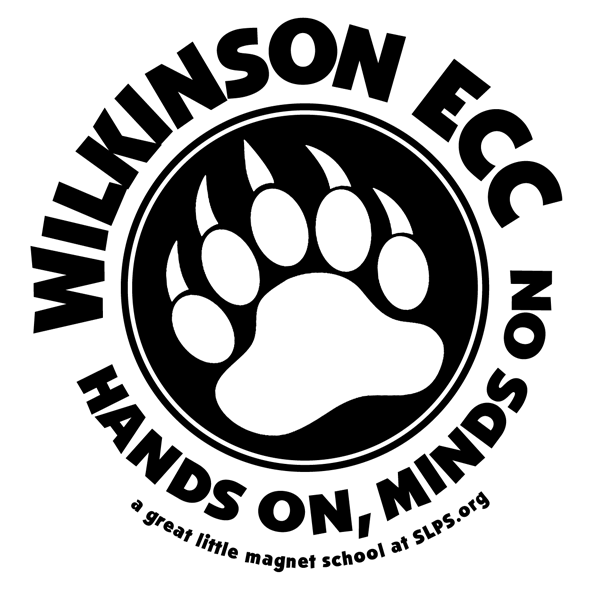 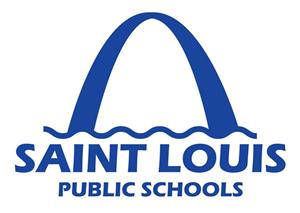 Title I Bi-annual Meeting
Presented by:
Landon Brownfield
Family and Community SpecialistWilkinson Early Childhood Center
Agenda
Did you sign in?

Title I: An Introduction
Getting to Know Title I
SLPS Parental Involvement Policy (P1230)
School Parent Involvement Plan
Parents’ Right-to-Know
Parent Information and Resource Center (PIRC)
SLPS/NCLB Complaint Procedure




School Parent Compact
7. Current Copy
8. Will be revised at “Review and Revisions” meeting directly following Title I Meeting
Wrap-up
9. Questions and answers
10. Effectiveness surveys
A Quick Note…
This meeting is intended to be an overview of Title I. Please read all the materials provided to you for more information.
You can contact Landon.Brownfield@slps.org with any questions.

**All of the forms are available on the school’s website.**Copies can be sent via email upon request.Copies can be mailed via USPS to you upon request.
Getting to Know Title I(Page 1)
Description/purpose:
To provide financial assistance to schools with high numbers or high percentages of children from low-income families to help ensure that all children meet challenging state academic standards;
To help students who are failing, or most at risk of failing, meet state academic standards;
Designed to help students achieve proficiency;
Designed for schools with 40% of students from low-income families.
Title I also deals with parental involvement. Why? Students with involved parents have been statistically proven to be more successful!
P1230: SLPS Parental Involvement(Page 5)
Goals adopted by the school board [details on paper copy]:
Promote regular, two-way, meaningful communication between home and school;
Promote and support responsible parenting;
Recognize the fact that parents/families play an integral rile in assisting their children to learn;
Promote a safe and open atmosphere for parents/families to visit the school that their children and actively solicit parent/family support and assistance for school programs;
Include parents as full partners in the decisions affecting their children and families;
Use available community resources to strengthen and promote school programs, family practices, and the achievement of students.
School Parent Involvement Plan(Page 9)
Must be created by each school served by Title I;
Part of the annual “Review and Revisions” meeting;
One aspect of the plan is a School Parent Compact (which you should have received and signed last semester) – this is also revised annually at the “Review and Revisions” meeting;
Expands opportunities for involvement.
Parents’ Right-To-Know(Page 12)
Part of the No Child Left Behind (NCLB) Act.
The “Parents’ Right-to-Know” requires notification to parents and guardians when any of several situations occur (detailed on the page-12 handout), including but not limited to:
When your child has been assigned, or has been taught for four or more consecutive weeks, by a teacher or a person who is not appropriately certified;
When a school is identified for School Improvement status;
When a student is enrolled in a persistently dangerous school, or students are victims of criminal offense while on school property
Parental Information and Resource Center (PIRC)(Page 13)
The PIRC program is funded by the U.S. Department of Education’s Office of Innovation and Improvement.
Its purpose is to provide training, information, and support to parents and individuals who work with local parents, districts, and schools that receive Title I funds.
PIRCs provide both regional and statewide services and disseminate information to parents on a statewide basis.
Missouri has two PIRCs, one in St. Louis and one in Springfield. For more information, visit their website at http://www.nationalpirc.org/directory/MO-32 (this URL is also on your copy).
SLPS/NCLB Complaint Procedures(Page 14)
Who may file a complaint?
Any local education agency, organization, parent, teacher, or member of the public.
Definition of a complaint:
Two option: formal and informal.
See the copy of the complaint procedures for more information.
Wilkinson School/Parent/Student Compact(Page 18)
On page 18, you can find the 2015-2016 Wilkinson ECC School/Parent/Student Compact.
A School/Parent/Student Compact outlines the responsibilities of the respective parties to themselves and to each other.
This compact is revised yearly at the annual “Review and Revisions” meeting (immediately following this meeting).
Questions?
If you think of something later, you’re always able to contact me at (314) 645-1202 or at Landon.Brownfield@slps.org. Visit our website for answers to many frequently asked questions at http://www.slps.org/Wilkinson.






http://facebook.com/slps.wilkinson					http://twitter.com/Wilkinson_ecc
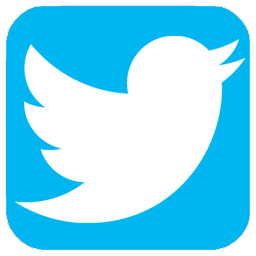 Social Media!

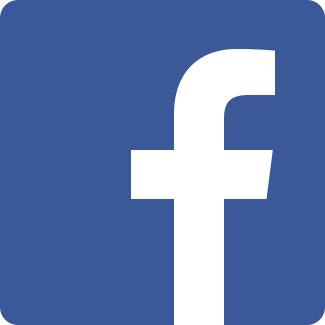 Effectiveness Survey
It would be incredibly helpful if everyone could fill out an effectiveness survey (the last page of your packet), detach it, and give them to me. The surveys are completely anonymous and used for improving how Title I information is presented and disseminated.






http://facebook.com/slps.wilkinson					http://twitter.com/Wilkinson_ecc
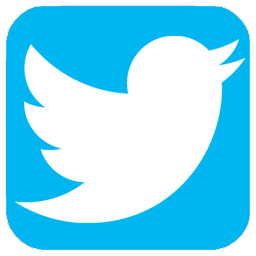 Social Media!

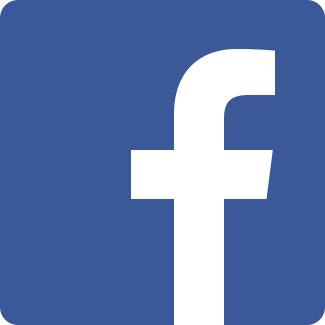 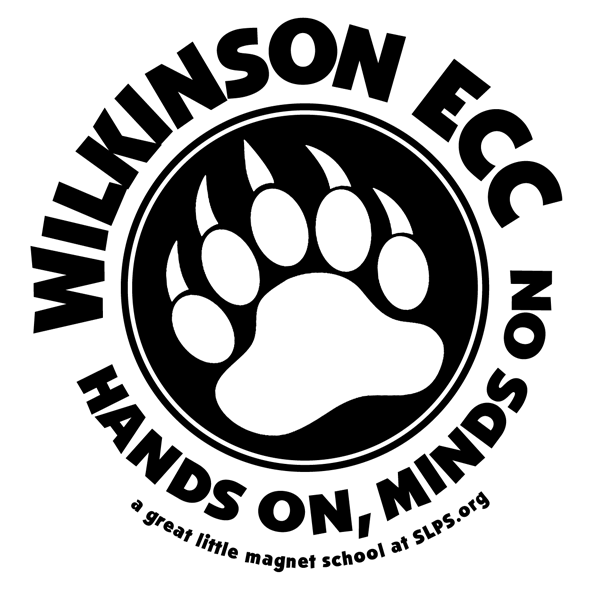 Thank you for attending the 2015-2016 Spring semester Title I meeting!
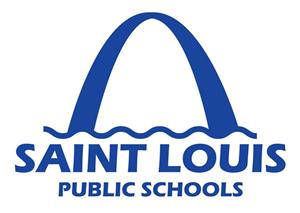 The annual review and revisions meeting will be to follow.